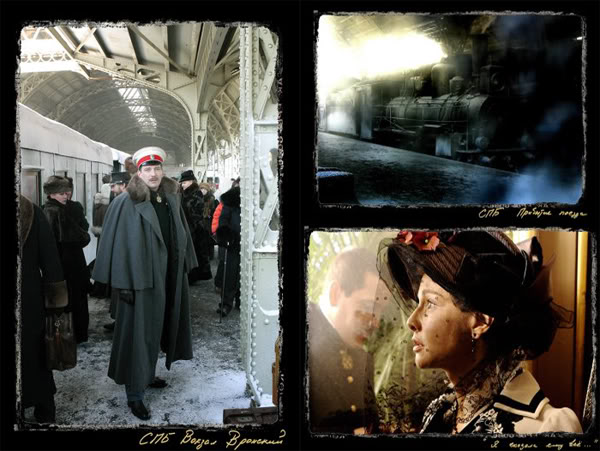 Лев Толстой“Анна Кареніна”
Бойко І.М.
Для 10 кл.
"Я просто хотел показать женщину, потерявшею себя..."
 Л.Н. Толстой об Анне Карениной
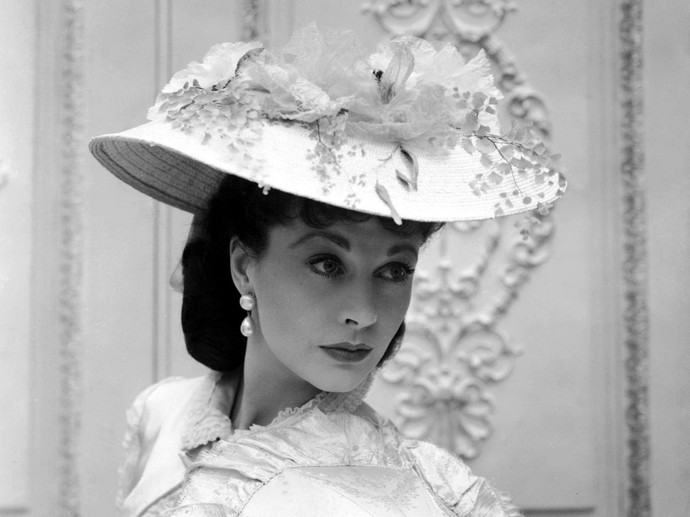 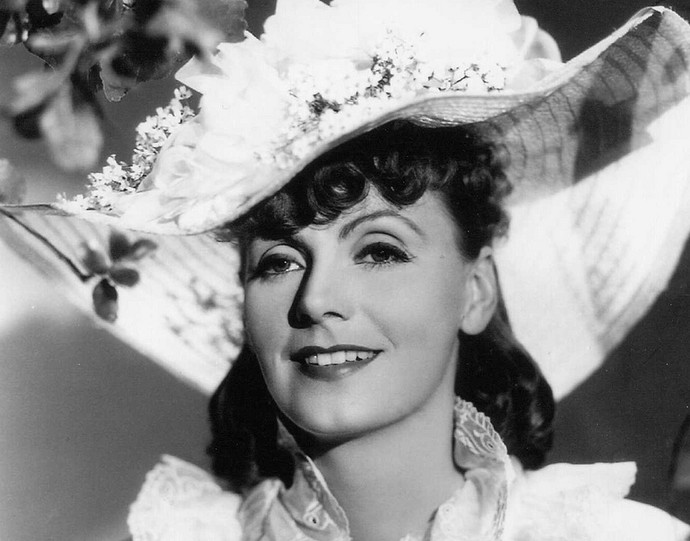 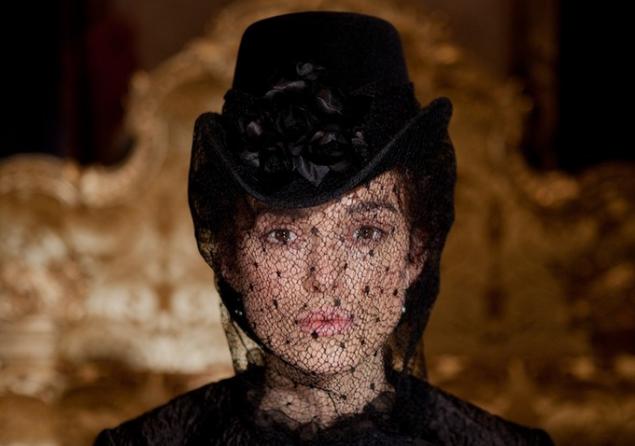 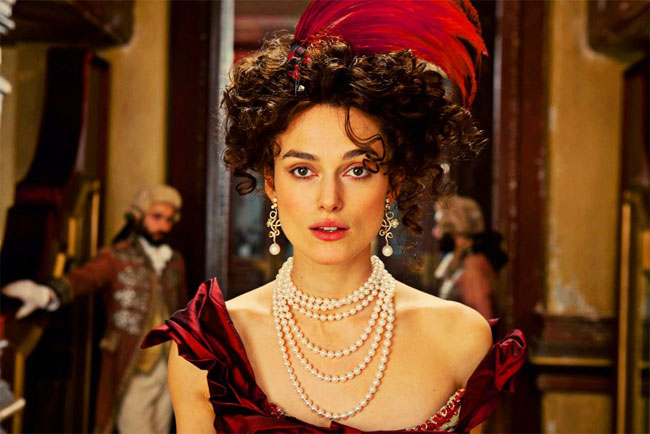 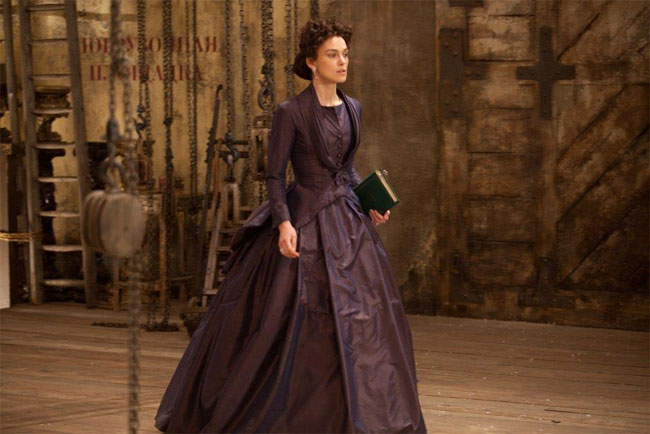 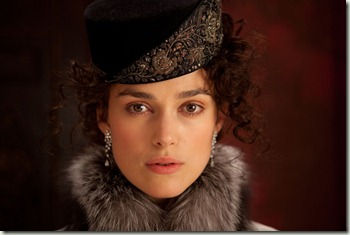 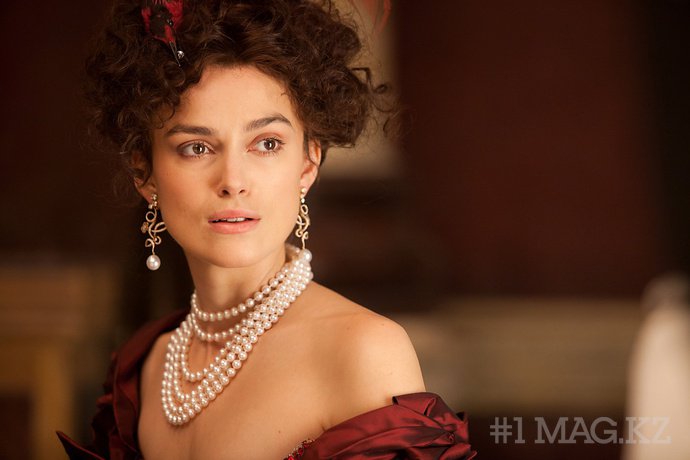 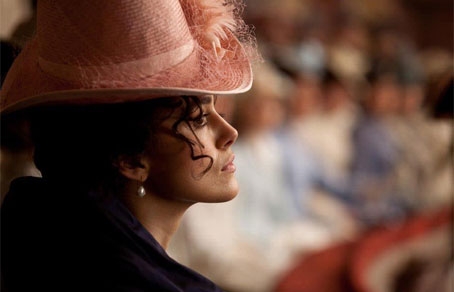 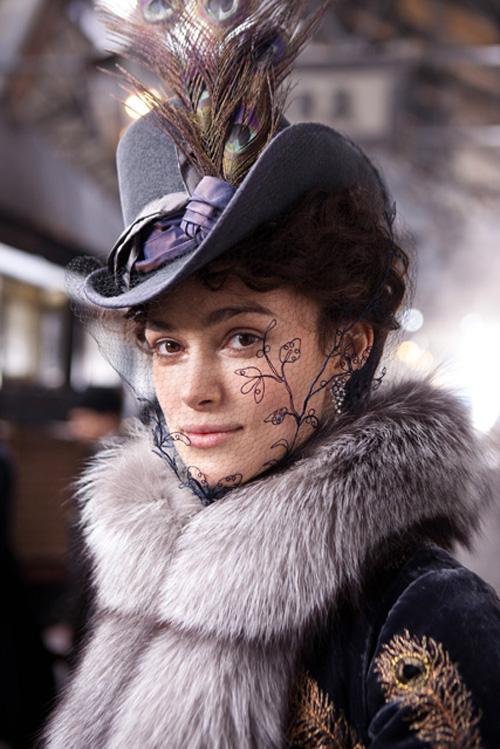 Анна і Каренін
Каренін – успішний чиновник високого рангу, на 20 років старший за Анну
Одружились без кохання (шлюб влаштувала тітка Анни)
Анна покохала іншого
Він готовий терпіти зраду, але щоб все було “пристойно”
Каренін готовий на розлучення
Каренін дуже страждає, але прощає Анну
Сергій залишається з батьком 
Пізніше відмовляється давати розлучення
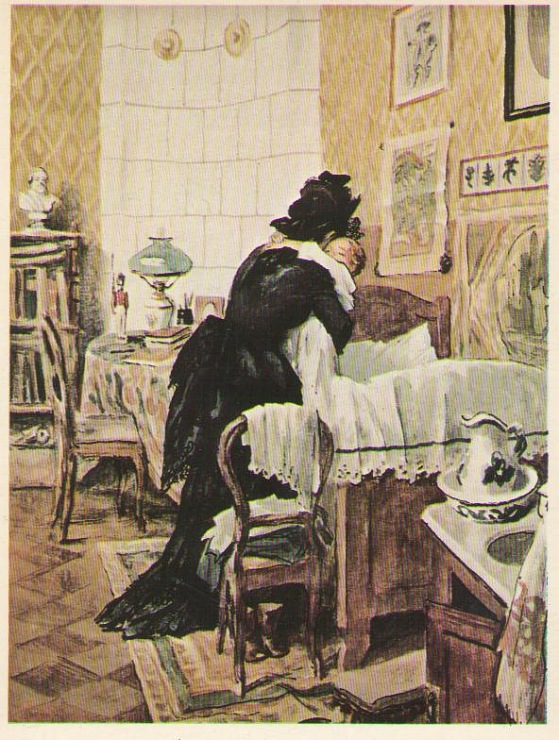 Анна і Каренін
Анна і Олексій Вронський
Олексій молодий, гарний, блискучий офіцер
Закоханий в Анну та заворожений нею
Вони обидва палають пристрастю, готові на все заради кохання
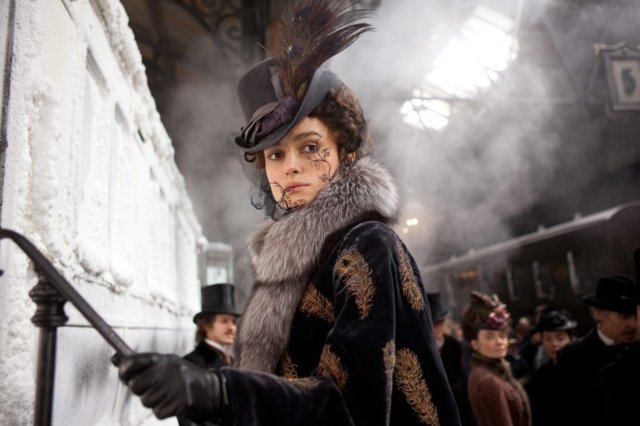 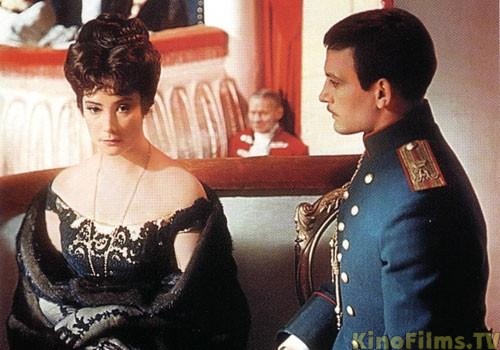 Анна і Олексій Вронський
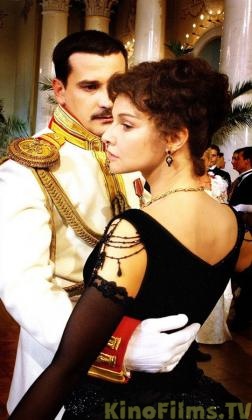 Під час перегонів, коли Вронський впав з коня, Анна призналась у всьому чоловікові
Анна вагітна
Під час пологів мало не померла
Народила дочку Ані
Вронський та Каренін пробачають один одного на вимогу хворої Анни
Анна і Олексій Вронський
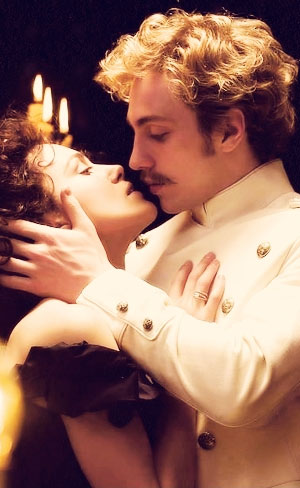 Анна і Вронський починають жити разом
Вище товариство не приймає Анну
Їдуть до Італії
Оселяються в маєтку Вронського
Анна багато читає, Вронський займається господарством
Анна і Олексій Вронський
Анна ревнує, бо помічає охолодження до себе коханого
Намагається втримати Олексія
Вважає, що без цього кохання життя не має сенсу
Кидається під потяг
Вронський їде на війну з метою загинути
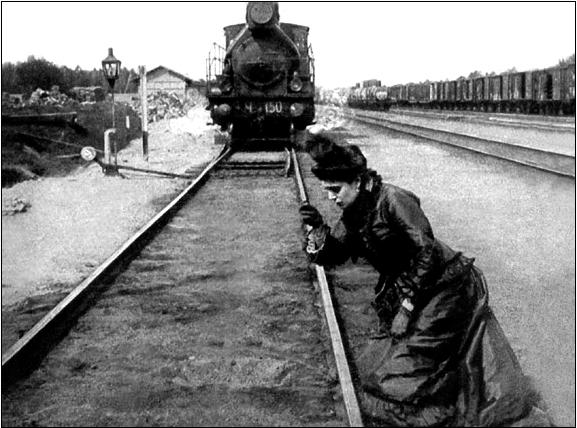 Костянтин Левін
Живе в маєтку
Займається господарством
Закоханий в Кіті Щербацьку
Кіті відмовила, бо закохана у Вронського
Повертається в маєток
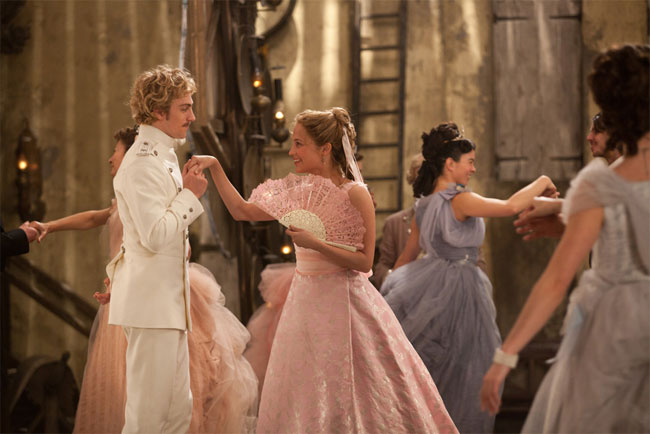 Костянтин Левін та Кіті
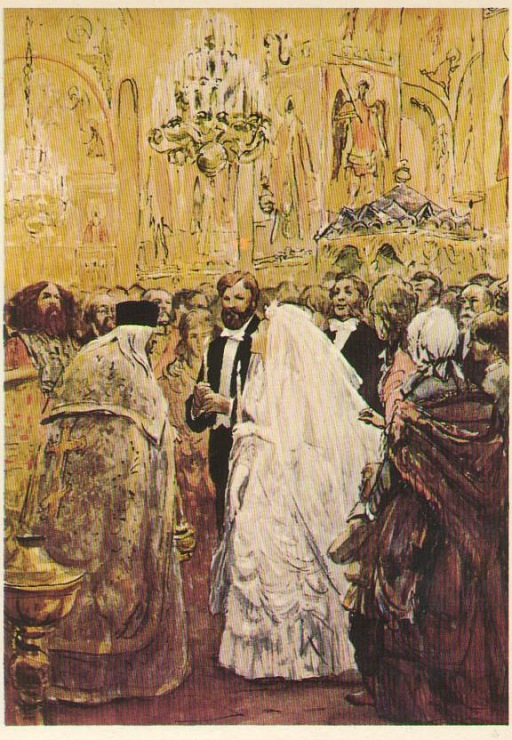 Наступного року сватається до Кіті (сцена у більярдній)
Весілля
Оселяються в маєтку
Смерть брата Миколи (Кіті як добрий янгол полегшує його останні дні)
Народження дитини
Живуть у маєтку у взаєморозумінні
Левін прагне зрозуміти сенс життя
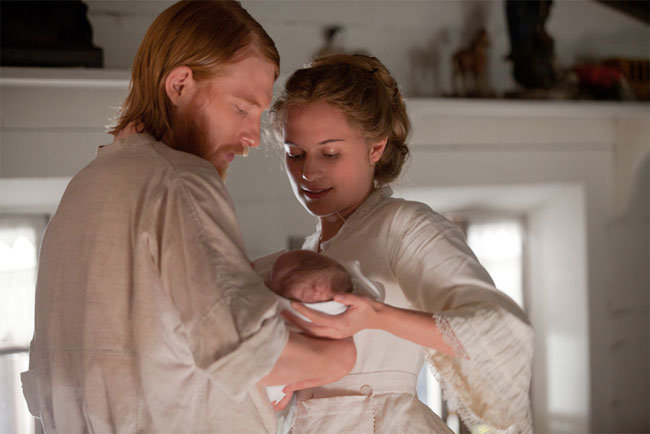 Стіва Облонський та Доллі
Стіва світський лев, має високу посаду
Не вміє вести господарство, постійно в боргах
Зраджує дружину, хоча й любить її
Доллі страждає через зради, але  пробачає
Доллі постійно народжує та дбає про дітей
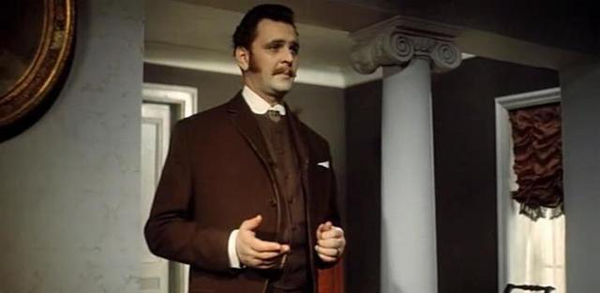 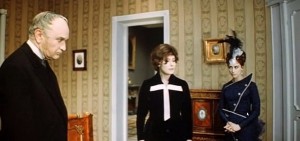 ПРОБЛЕМАТИКА  РОМАНУ
Проблема шлюбу:
шлюб з розрахунку
шлюб через кохання
вірність та подружня зрада
Ведення господарства по-новому
Відповідальність поміщиків за селян та господарство 
господарство Левіна;
лікарня у Вронського
“Прожигання” життя дворянством (1 день Левіна в Москві)
Пошуки сенсу життя
Обов’язок та відповідальність
Відносини батьків та дітей
Прототипи
Анна Кареніна – Марія Олександрівна Гартунг (дочка О.Пушкіна)
"Было что-то вызывающее и дерзкое в ее походке, что-то простое и смиренное в ее лице с большими черными глазами" 
Схожість суто зовнішня
Прототипи
Анна Кареніна –
Софія Андріївна Міллер-Бахметьєва, пізніше дружина Олексія Костянтиновича Толстого (родича Л.М.), автора вірша 
Средь шумного бала, случайно,
В тревоге мирской суеты,
Тебя я увидел, но тайна
Твои покрывала черты
Прототипи
Анна Кареніна –
Варвара Дмитрівна Римська-Корсакова, була зіркою вищого товариства Москви та Санкт-Петербургау
Прототипи
Анна Кареніна –
Анна Степанівна Пирогова, яку нещасливе кохання привело до загибелі. Вона пішла з дому та на станції Ясенки кинулась під товарний потяг. Це було неподалік від Ясної Поляни.
Прототипи
Анна Кареніна –
сестра близького друга Толстого М.А.Дьякова-Сухотіна, що пережила розлучення і створила нову сім’ю.
Прототипи
Костянтин Левін – 
Сам Лев Толстой та його брат Дмитро
Прототипи
Софія Олександрівна Берс (дружина Толстого) – прототип Кіті (освічення з крейдою)
 та Доллі (багатодітної замученої матусі)
http://kinouho.livejournal.com/271470.html
Прототипи
Вронський – 
Микола Раєвський, внук прославленого генерала, героя 1812 р.